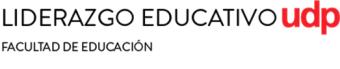 Baúl de la Convivencia Escolar SIP:
Experiencias Ágiles para tiempos difíciles
Elisa Izquierdo A. 
Coordinadora de Formación
SIP Red de Colegios
El contexto:
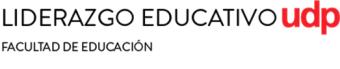 Alto nivel de complejidad a nivel de convivencia. 
  
Estudiantes sin hábitos, desbordados emocionalmente y con brechas en su desarrollo socioemocional.

Retraso significativo en el logro de los aprendizajes.

Docentes cansados, equipos de formación sobrepasados, apoderados muy críticos.
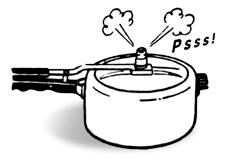 El desafío:
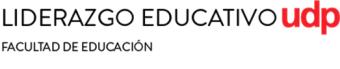 Crear estrategias SIMPLES Y FÁCILES DE IMPLEMENTAR para promover la convivencia entre los estudiantes al interior de la sala de clases a propósito de los desafíos que ha implicado el retorno a la presencialidad.    
  
Los estudiantes expresan la necesidad de abordar estas temáticas de convivencia desde una mirada LÚDICA y centrada en experiencias concretas, 


Salir del “sermón” y entrar en “conexión” con los estudiantes.
Los protagonistas
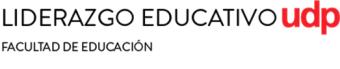 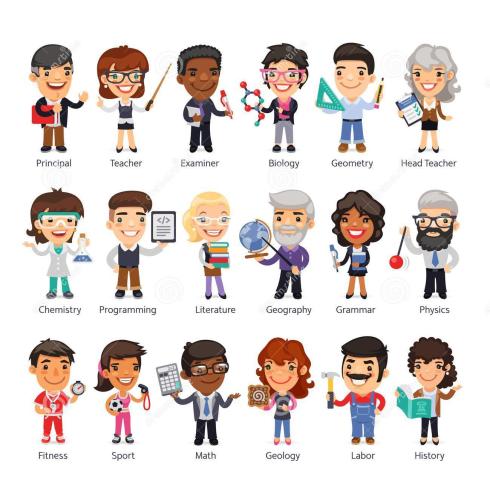 5 Sesiones Creativas (60 min c/u

Entre 25 y 30 profesores promedio por sesión
(136 en total)
La metodología: Metodología Agile
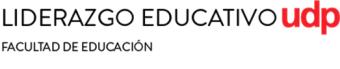 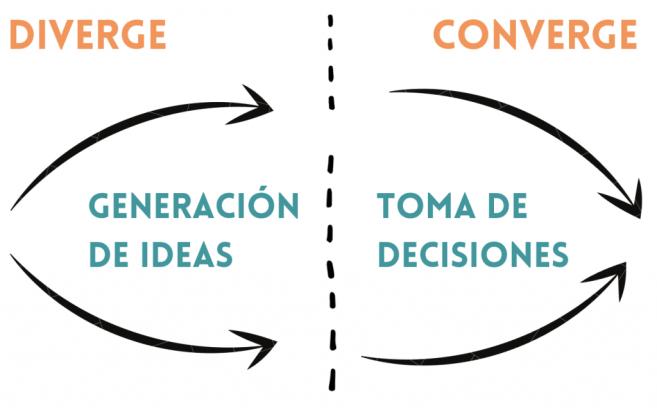 La metodología: Metodología Agile
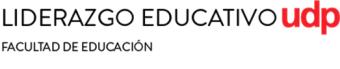 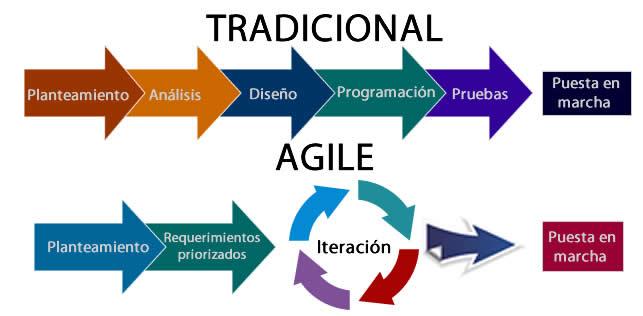 El Resultado:
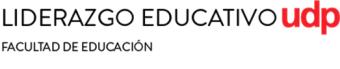 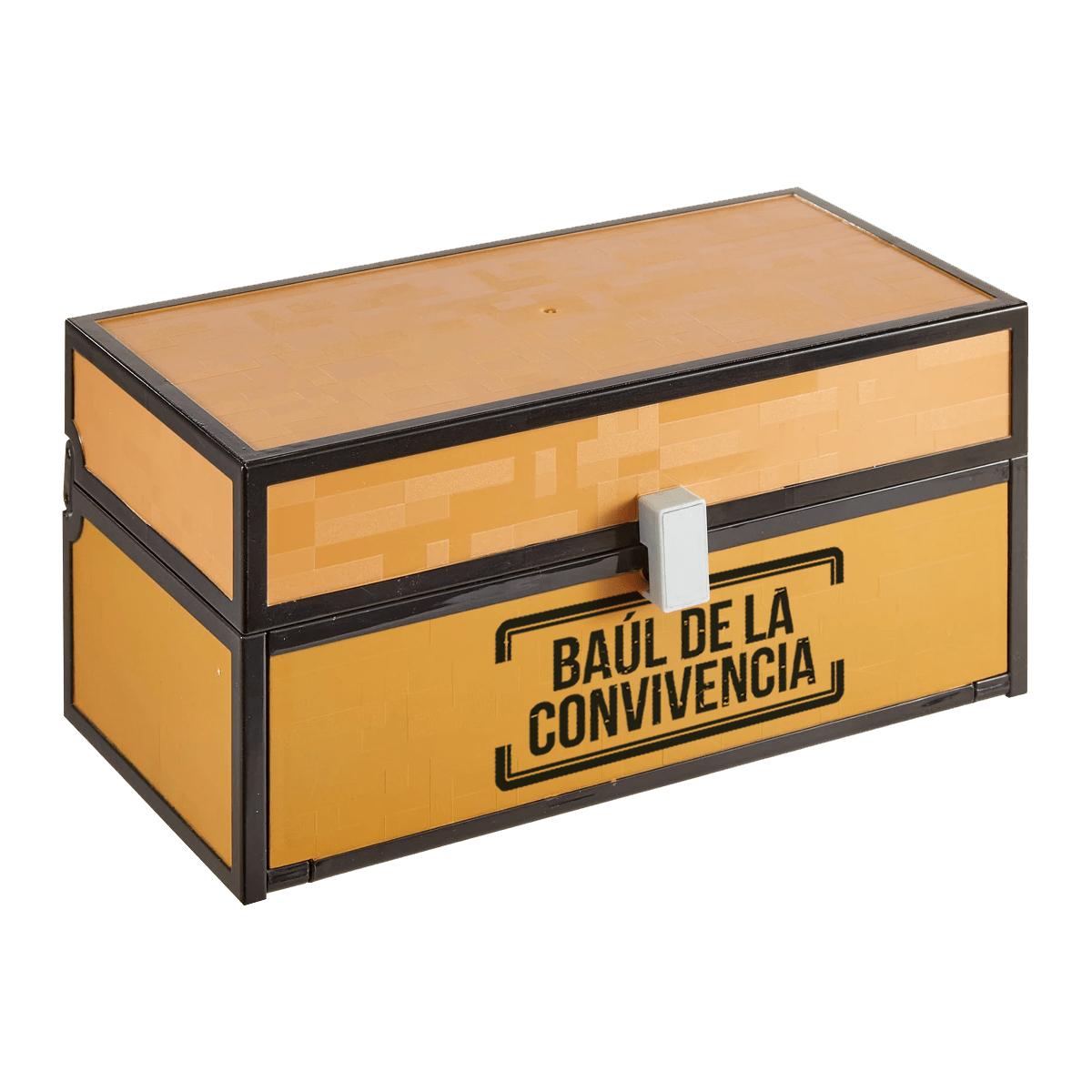 23 sesiones sencillas y fáciles de implementar por los docentes en cualquier minuto de la jornada
El Resultado:
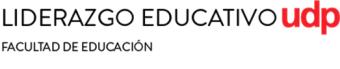 Los beneficios inmediatos:
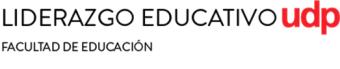 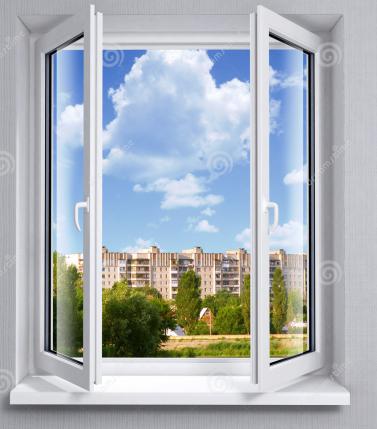 Esperanza: Docentes esperanzados y más confiados en sus propias capacidades para hacer cambios.

Aprendizaje de nueva metodología: Docentes con capacidad de implementar esta metodología dentro de su sala de clases para otras temáticas.

Capacidades instaladas: Docentes con herramientas concretas para potenciar la convivencia escolar.

¡Aire fresco! Equipos de convivencia con nuevas herramientas para promover entre sus docentes.
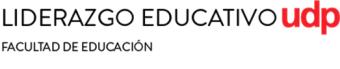 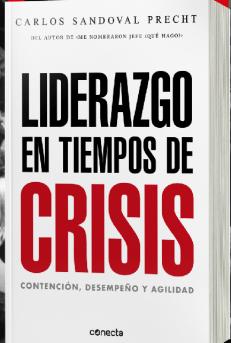 Liderazgo en Tiempos de Crisis
Contención – Desempeño – Agilidad
UDP 2022
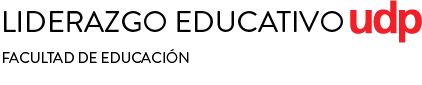 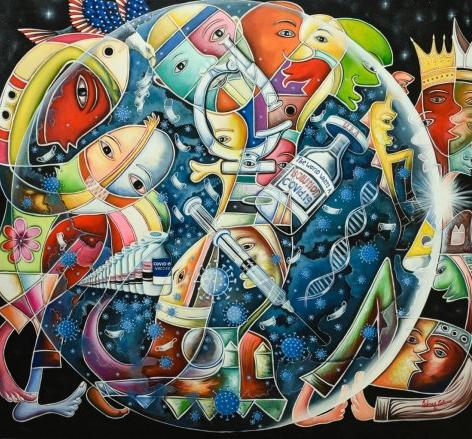 “Estamos a 935 de marzo”
Con el estallido social y la pandemia se aceleró el proceso de cambio de las organizaciones y con ello cambiaron las responsabilidades del liderazgo.

Contención emocional.
Equipos híbridos.
Digitalización del trabajo y las relaciones.
Entorno inclusivo.
Nueva perspectiva de la seguridad.
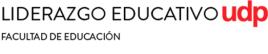 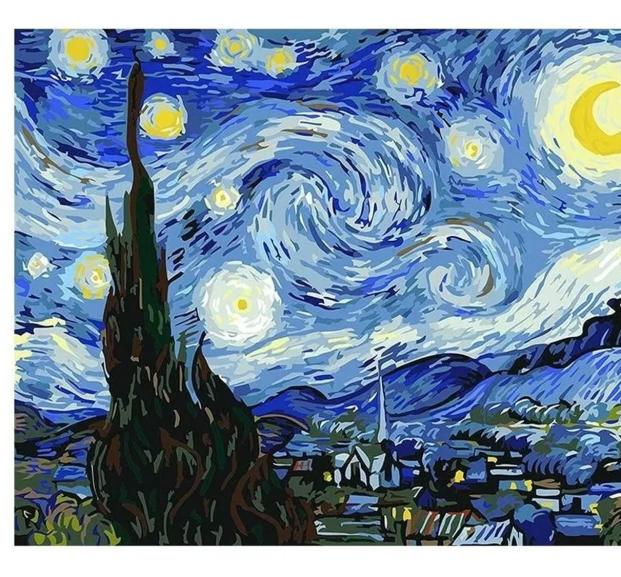 “Hibris o la confusion del olimpo”
Aprender a reconocer y actuar ante el estrés.
Mantener prácticas de cuidado y fortaleza emocional.
Asegurar nuevas reglas de convivencia de los equipos.
Acompañar el duelo.
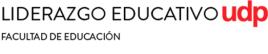 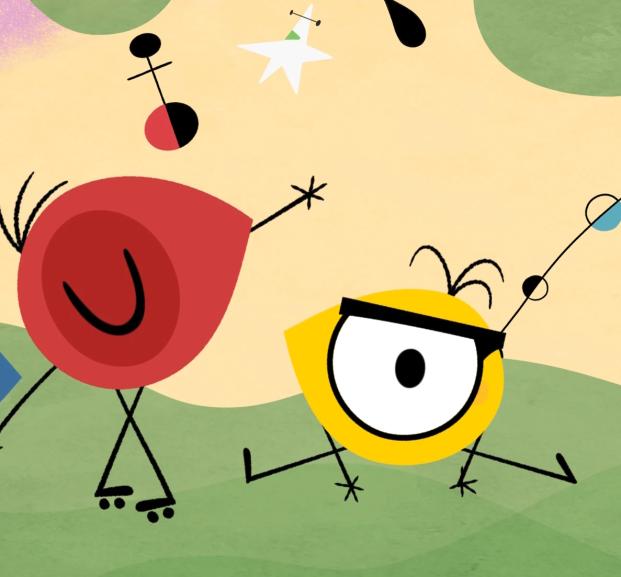 “Del mundo a la mano al mundo en el índice”
Guiar el alto desempeño.
Saber crear engagement en el nuevo escenario laboral.
Dirigir equipos diversos.
Lograr adherencia a las transformaciones.
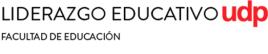 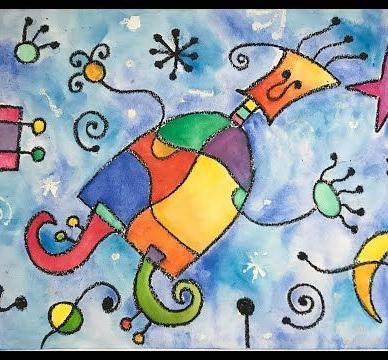 “Un semestre es un siglo”
Aprender a trabajar en entornos de crisis y cambios disruptivos.
Aprender a crear productos y soluciones para problemas urgentes o posibilidades emergentes.
Trabajar en ciclos cortos con sentido, percepción de avance, colaboración y retrospectiva permanente.
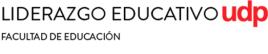